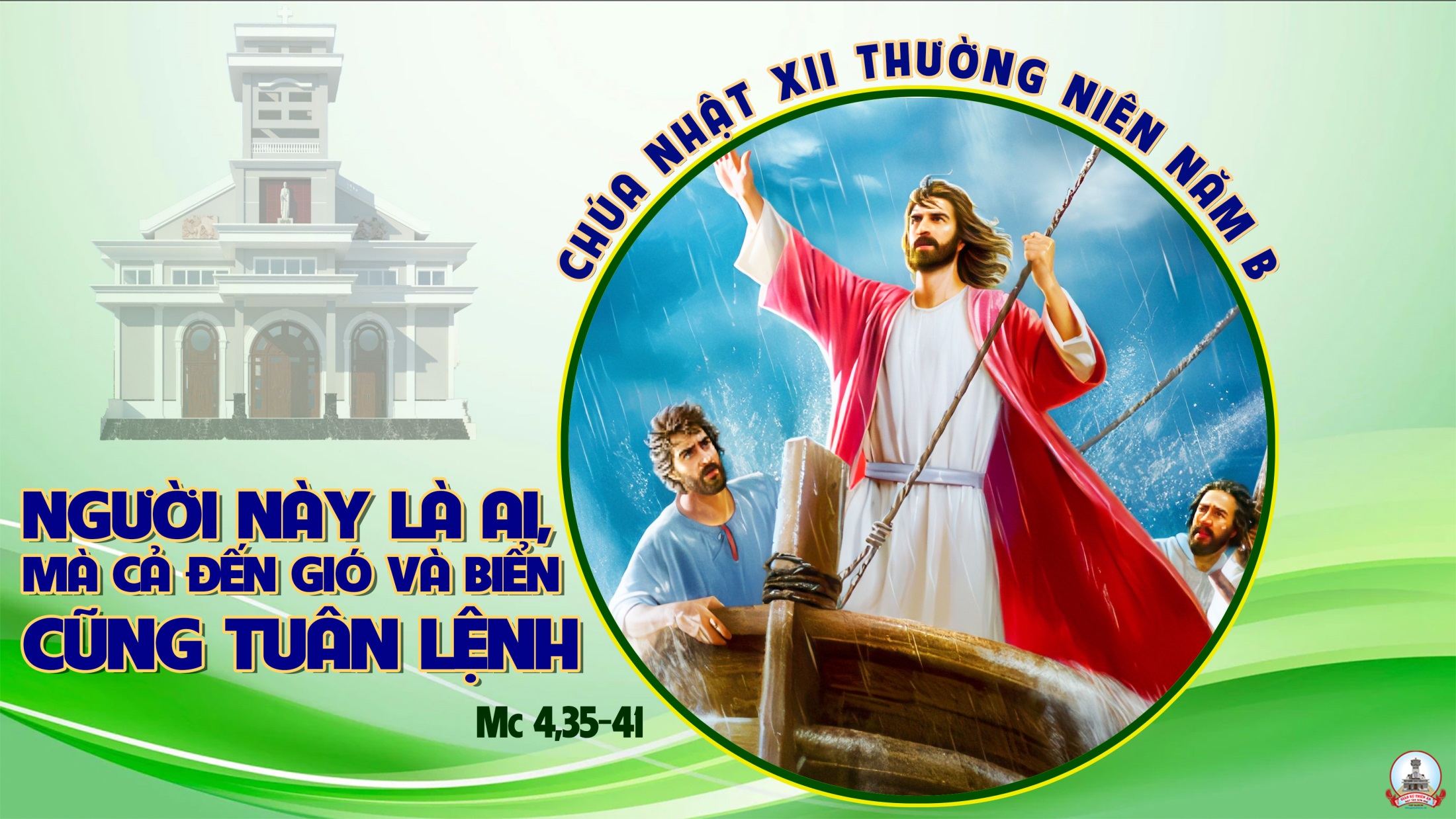 Ca Nhập LễCon Hân Hoan Đi TìmMi Trầm
Đk: Con hân hoan đi tìm, tìm nhan Thánh Chúa. Xin đừng ẩn xa con, ôi lạy Chúa là Vua. Thánh nhan Ngài con hân hoan tìm kiếm trong đời. Xin cho con được gặp niềm vui dâng cao tuyệt vời.
Tk1: Xin dạy con đường lối của Ngài, xin dẫn con qua nẻo chính đường ngay. Ngài bênh vực con khỏi muôn điều sợ hãi. Ngài giữ gìn con khỏi biết bao nguy hại.
Đk: Con hân hoan đi tìm, tìm nhan Thánh Chúa. Xin đừng ẩn xa con, ôi lạy Chúa là Vua. Thánh nhan Ngài con hân hoan tìm kiếm trong đời. Xin cho con được gặp niềm vui dâng cao tuyệt vời.
Tk2: Hãy nhìn xem lòng Chúa nhân hậu, ơn Chúa thương luôn sáng mãi về sau. Nào tin tưởng Chúa sống can trường người hỡi. Nào hãy cậy trông hãy vững tâm trong đời.
Đk: Con hân hoan đi tìm, tìm nhan Thánh Chúa. Xin đừng ẩn xa con, ôi lạy Chúa là Vua. Thánh nhan Ngài con hân hoan tìm kiếm trong đời. Xin cho con được gặp niềm vui dâng cao tuyệt vời.
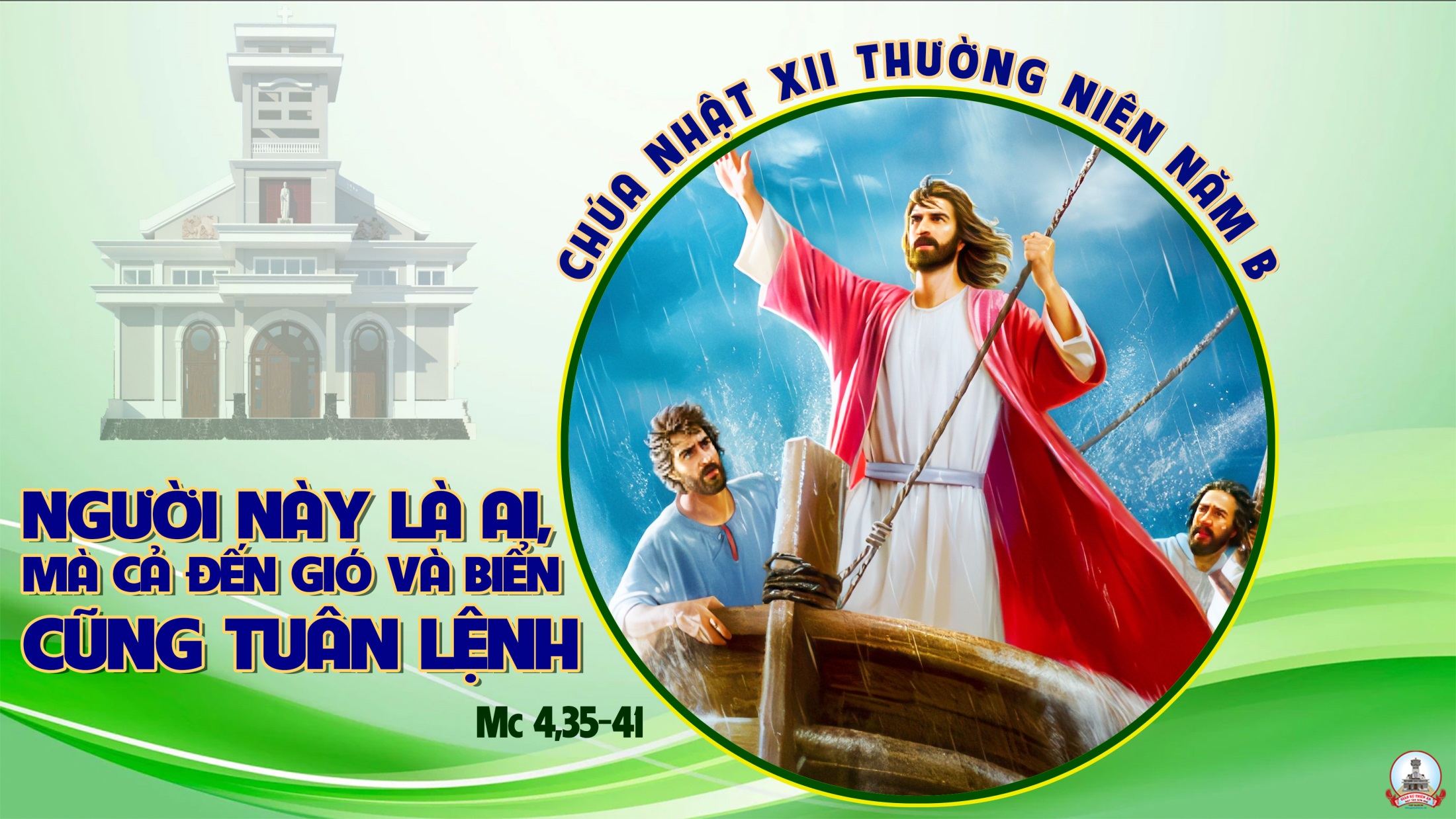 Kinh Thương Xót
Xin Chúa thương xót chúng con. Xin Chúa thương (nguyện) xin Chúa thương, xin thương xót chúng con. Xin Chúa Ki-tô, xin Chúa Ki-tô thương xót chúng con.
**Xin Chúa Ki-tô, thương xót chúng con. Xin Chúa thương xót chúng con. Xin Chúa thương (nguyện) xin Chúa thương, xin thương xót chúng con, xin thương xót chúng con.
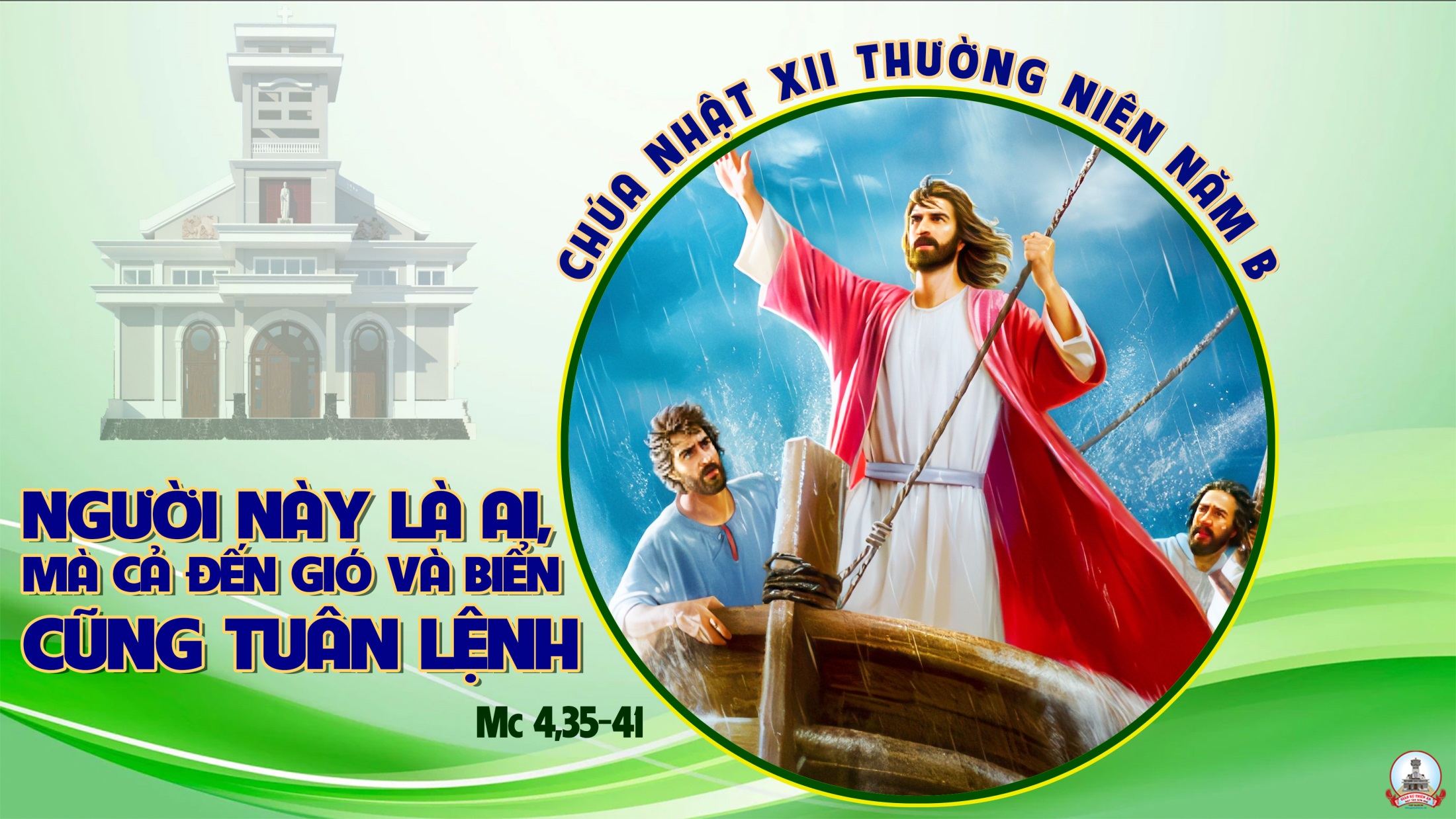 KINH VINH DANH
Ca Lên Đi 2
Chủ tế: Vinh danh Thiên Chúa trên các tầng trời. Và bình an dưới thế, bình an dưới thế cho người thiện tâm.
Chúng con ca ngợi Chúa. Chúng con chúc tụng Chúa. Chúng con thờ lạy Chúa. Chúng con tôn vinh Chúa. Chúng con cảm tạ Chúa vì vinh quang cao cả Chúa.
Lạy Chúa là Thiên Chúa, là Vua trên trời, là Chúa Cha toàn năng. Lạy Con Một Thiên Chúa, Chúa Giê-su Ki-tô.
Lạy Chúa là Thiên Chúa, là Chiên Thiên Chúa, là Con Đức Chúa Cha. Chúa xoá tội trần gian, xin thương, xin thương, xin thương xót chúng con.
Chúa xoá tội trần gian, Xin nhận lời chúng con cầu khẩn. Chúa ngự bên hữu Đức Chúa Cha, xin thương, xin thương, xin thương xót chúng con.
Vì lạy Chúa Giê-su Ki-tô, chỉ có Chúa là Đấng Thánh, chỉ có Chúa là Chúa, chỉ có Chúa là Đấng Tối Cao, cùng Đức Chúa Thánh Thần trong vinh quang Đức Chúa Cha. A-men. A-men.
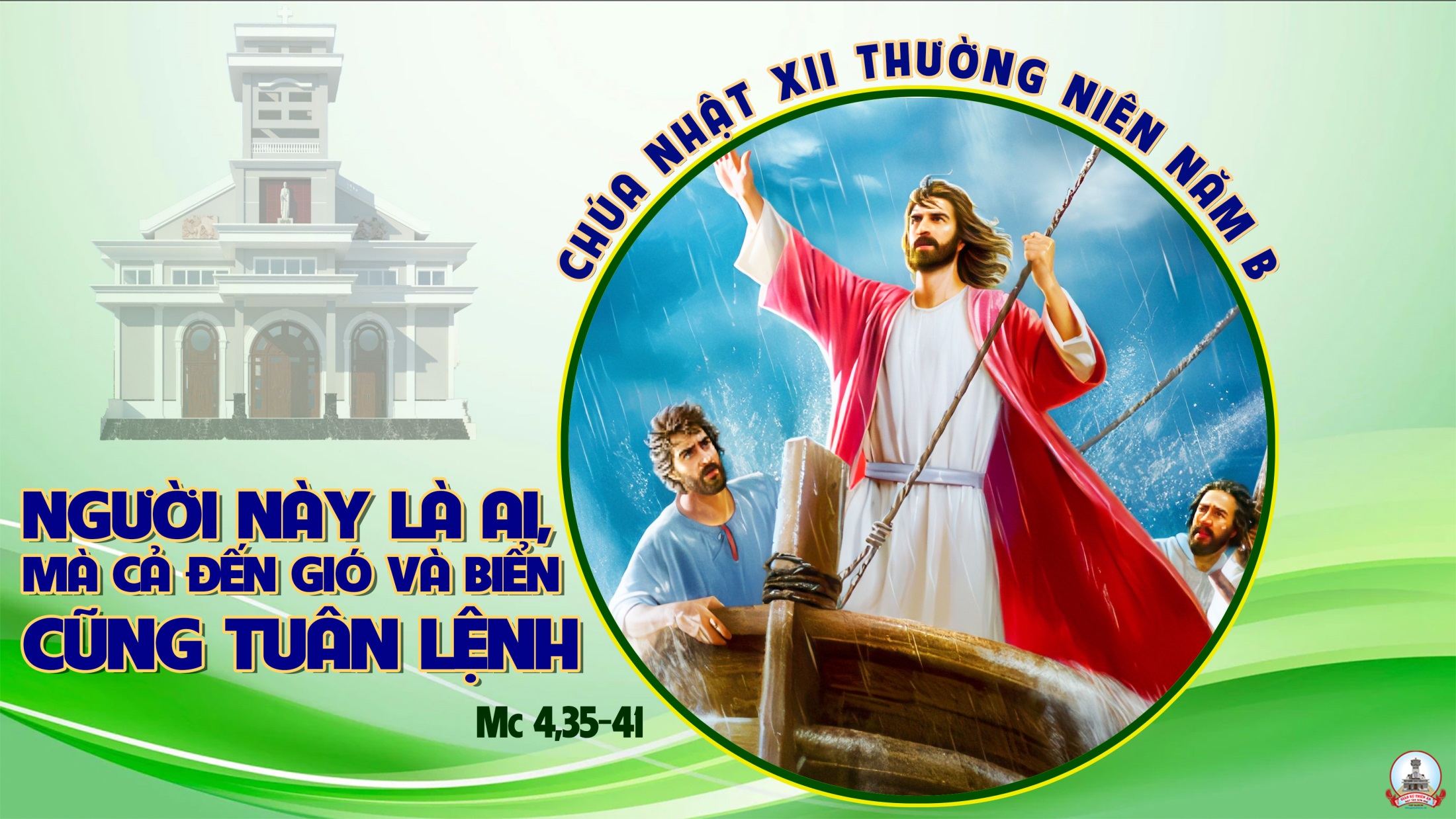 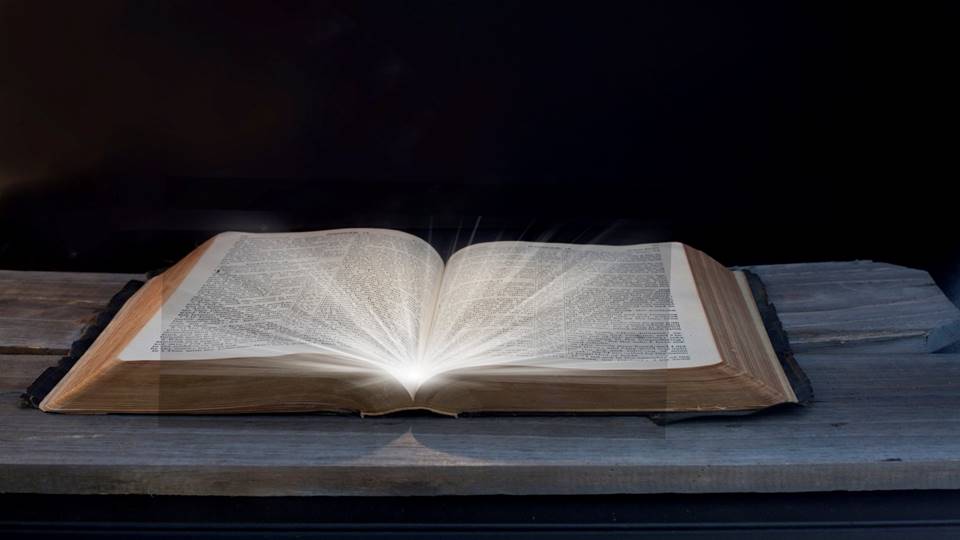 Bài đọc 1
Bài trích sách Gióp.
Đây là nơi các đợt sóng cao phải vỡ tan tành.
THÁNH VỊNH 106CHÚA NHẬT XII THƯỜNG NIÊNNĂM B THANH LÂM04 câu
Đk: (Tán tụng Thiên Chúa) vì Ngài nhân từ. (Chúc tụng Thiên Chúa) vì đức từ bi Ngài muôn thuở.
Tk1: Biết bao người vượt biển ra khơi, xuôi ngược buôn bán ở chốn nước rộng. Đã bao lần tận tường trông thấy bao kỳ công Chúa diệu huyền, thâm uyên.
Đk: (Tán tụng Thiên Chúa) vì Ngài nhân từ. (Chúc tụng Thiên Chúa) vì đức từ bi Ngài muôn thuở.
Tk2: Chúa ra lệnh và khiến phong ba dập dồn xô tới, biển sóng ngút ngàn. Hất tung họ vào lòng biển sâu, lên tận trời xanh, thập phần nguy nan.
Đk: (Tán tụng Thiên Chúa) vì Ngài nhân từ. (Chúc tụng Thiên Chúa) vì đức từ bi Ngài muôn thuở.
Tk3: Lúc cơ cùng, họ đã trông lên, kêu cầu xin Chúa phù giúp, cứu nạn. Chúa thương tình liền truyền phong ba trở thành gió mát, biển lặng, sóng im.
Đk: (Tán tụng Thiên Chúa) vì Ngài nhân từ. (Chúc tụng Thiên Chúa) vì đức từ bi Ngài muôn thuở.
Tk4: Sóng đã lặng, họ rất hân hoan được Ngài đưa dẫn về bến mong chờ. Nay hiệp lời cảm tạ Thiên Chúa nhân hậu từ bi, công nghiệp diệu kỳ.
Đk: (Tán tụng Thiên Chúa) vì Ngài nhân từ. (Chúc tụng Thiên Chúa) vì đức từ bi Ngài muôn thuở.
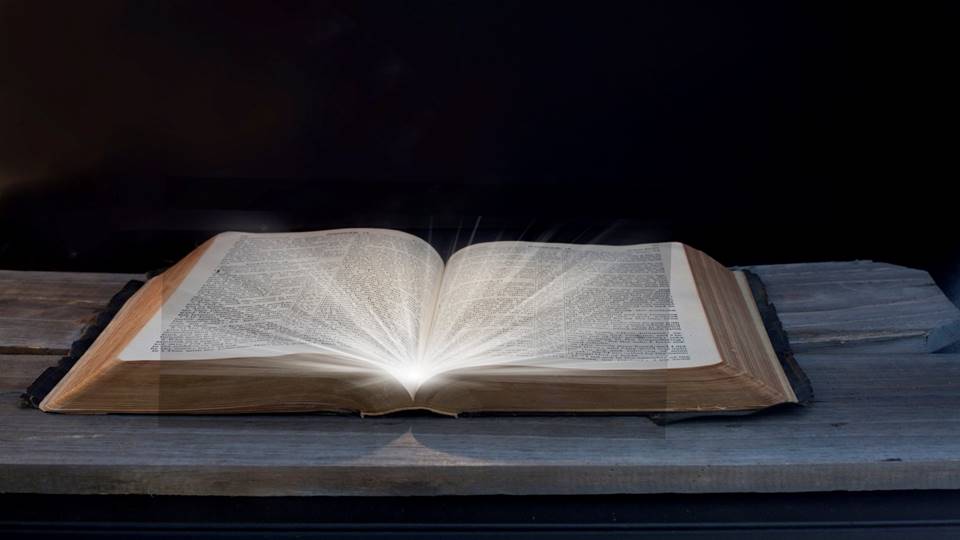 Bài đọc 2
Bài trích thư thứ hai của thánh Phao-lô tông đồ
gửi tín hữu Cô-rin-tô.
Cái mới đã có đây rồi.
Alleluia-Alleluia
Một tiên tri vĩ đại đã xuất hiện giữa chúng ta, và Thiên Chúa đã viếng thăm dân Ngài.
Alleluia…
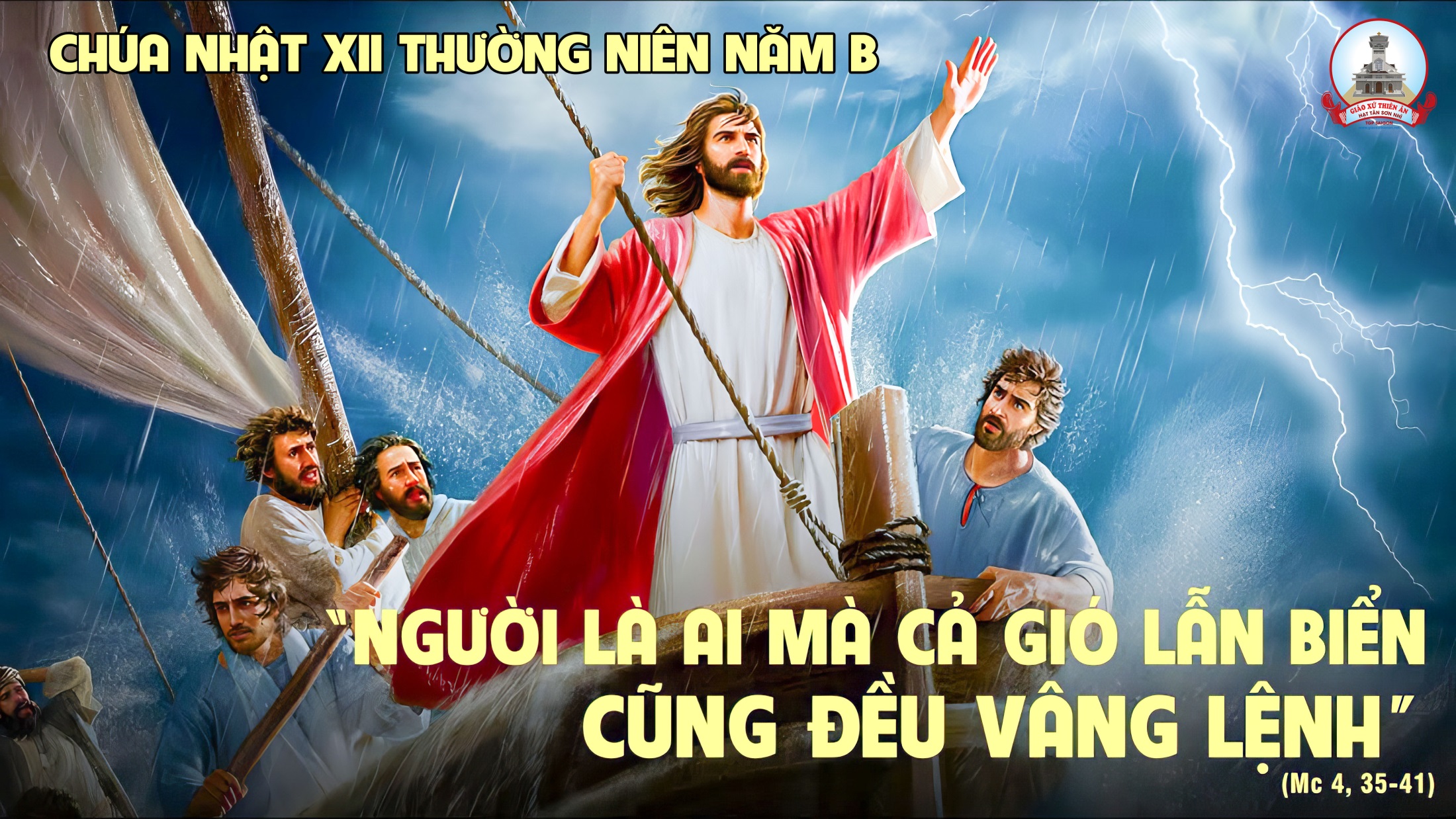 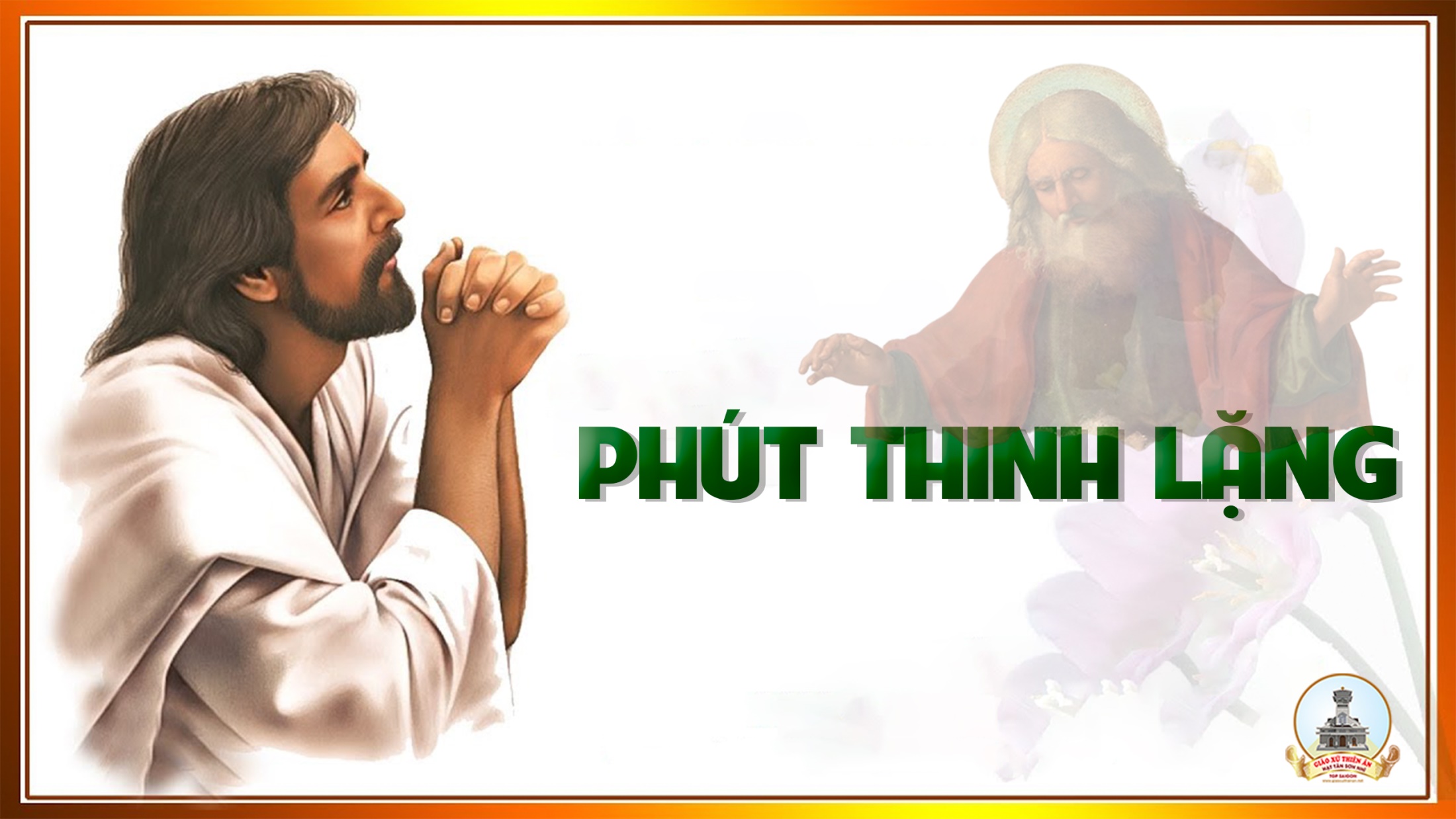 KINH TIN KÍNH
Tôi tin kính một Thiên Chúa là Cha toàn năng, Đấng tạo thành trời đất, muôn vật hữu hình và vô hình.
Tôi tin kính một Chúa Giêsu Kitô, Con Một Thiên Chúa, Sinh bởi Đức Chúa Cha từ trước muôn đời.
Người là Thiên Chúa bởi Thiên Chúa, Ánh Sáng bởi Ánh Sáng, Thiên Chúa thật bởi Thiên Chúa thật,
được sinh ra mà không phải được tạo thành, đồng bản thể với Đức Chúa Cha: nhờ Người mà muôn vật được tạo thành.
Vì loài người chúng ta và để cứu độ chúng ta, Người đã từ trời xuống thế.
Bởi phép Đức Chúa Thánh Thần, Người đã nhập thể trong lòng Trinh Nữ Maria, và đã làm người.
Người chịu đóng đinh vào thập giá vì chúng ta, thời quan Phongxiô Philatô; Người chịu khổ hình và mai táng, ngày thứ ba Người sống lại như lời Thánh Kinh.
Người lên trời, ngự bên hữu Đức Chúa Cha, và Người sẽ lại đến trong vinh quang để phán xét kẻ sống và kẻ chết, Nước Người sẽ không bao giờ cùng.
Tôi tin kính Đức Chúa Thánh Thần là Thiên Chúa và là Đấng ban sự sống, Người bởi Đức Chúa Cha và Đức Chúa Con mà ra,
Người được phụng thờ và tôn vinh cùng với Đức Chúa Cha và Đức Chúa Con: Người đã dùng các tiên tri mà phán dạy.
Tôi tin Hội Thánh duy nhất thánh thiện công giáo và tông truyền.
Tôi tuyên xưng có một Phép Rửa để tha tội. Tôi trông đợi kẻ chết sống lại và sự sống đời sau. Amen.
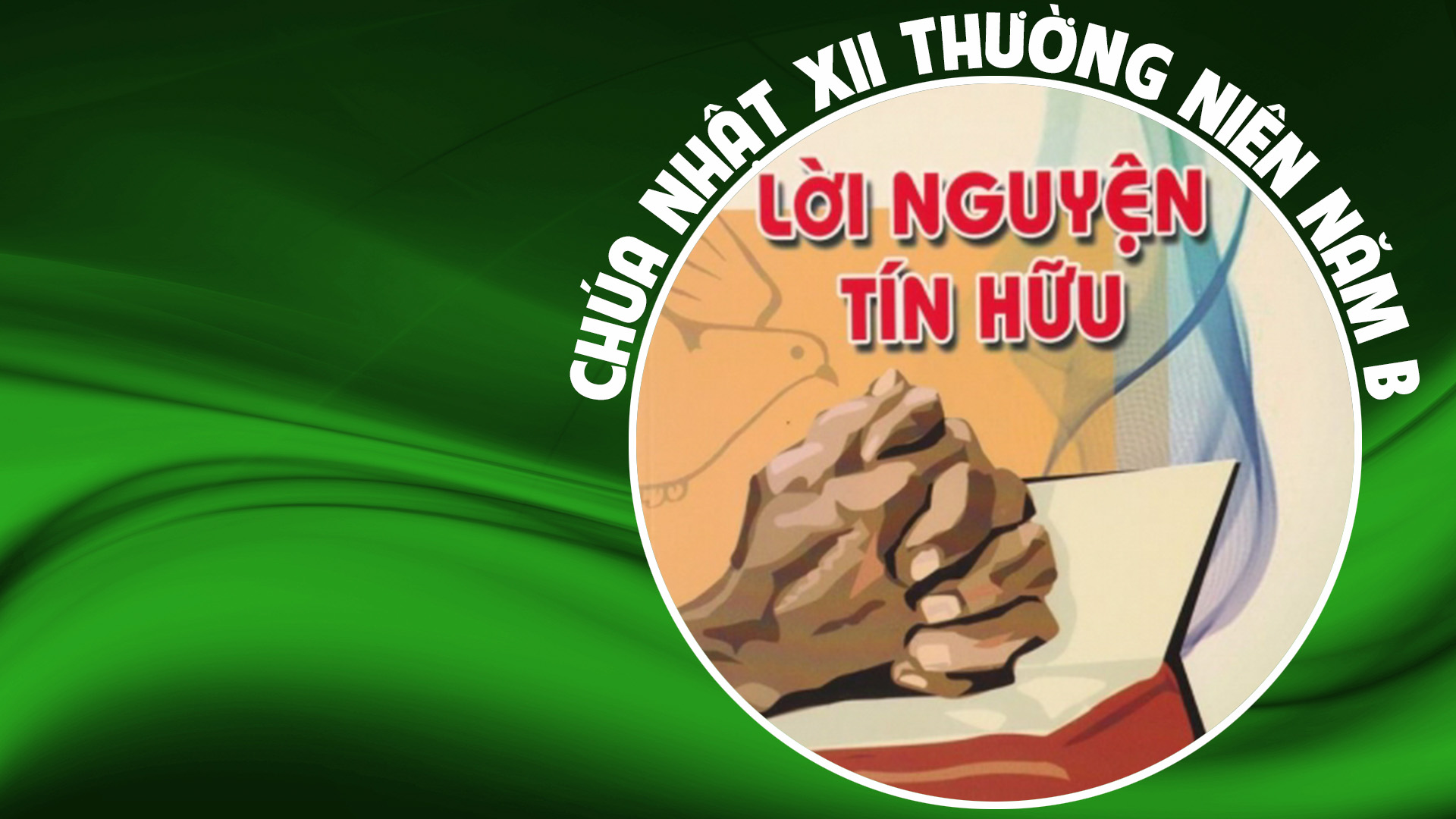 Anh chị em thân mến, chỉ có Chúa mới đem lại cho con người bình an thật sự. Luôn tin tưởng vào quyền năng của Chúa, chúng ta cùng dâng lời cầu xin.
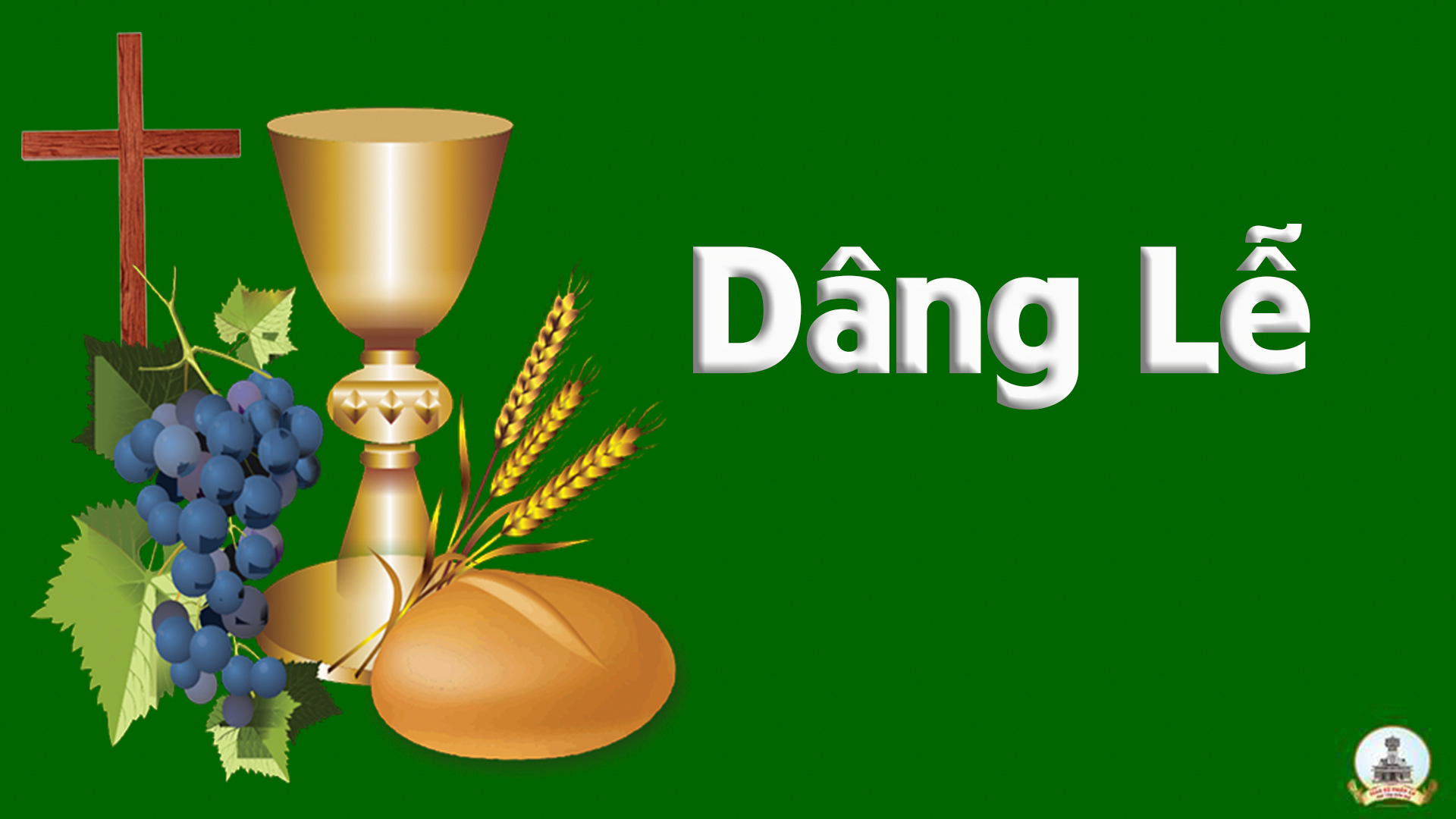 Thiếu Nhi Dâng ChúaGiang Tâm
Tk1: Xin dâng Chúa tấm bánh này, xin dâng Chúa chén rượu này, là lòng thảo hiếu kính yêu của đoàn con dâng lên.
Đk: Chúc tụng Chúa! Chúc tụng Chúa là Chúa tể càn khôn. Chúc tụng Chúa! Chúc tụng Chúa chúc tụng Chúa đến muôn đời.
Tk2: Xin dâng Chúa đoá hoa này, xin dâng Chúa ánh nến này, là lòng cậy trông mến tin của đoàn con dâng lên.
Đk: Chúc tụng Chúa! Chúc tụng Chúa là Chúa tể càn khôn. Chúc tụng Chúa! Chúc tụng Chúa chúc tụng Chúa đến muôn đời.
Tk3: Xin dâng Chúa trái tim con, xin dâng Chúa trí khôn con, và cả hồn xác chúng con, như của lễ dâng lên.
Đk: Chúc tụng Chúa! Chúc tụng Chúa là Chúa tể càn khôn. Chúc tụng Chúa! Chúc tụng Chúa chúc tụng Chúa đến muôn đời.
Tk4: Xin dâng Chúa cả gia đình, xin dâng Chúa cả họ hàng, và bạn bè con mến thương, xin Ngài ban muôn ơn.
Đk: Chúc tụng Chúa! chúc tụng Chúa là Chúa tể càn khôn. Chúc tụng Chúa! chúc tụng Chúa chúc tụng Chúa đến muôn đời.
Tk5: Xin dâng Chúa những hy sinh, xin dâng Chúa những tâm tình nguyện được tuổi thơ trắng trong, như Hài Đồng Giêsu.
Đk: Chúc tụng Chúa! chúc tụng Chúa là Chúa tể càn khôn. Chúc tụng Chúa! chúc tụng Chúa chúc tụng Chúa đến muôn đời.
Thánh Thánh Thánh
Thánh! Thánh! Thánh! Chúa là Thiên Chúa các đạo binh. Trời đất đầy vinh quang Chúa. Hoan hô Chúa trên các tầng trời.
** Hoan hô Chúa trên các tầng trời. Chúc tụng Đấng ngự đến nhân danh Chúa. Hoan hô Chúa trên các tầng trời, hoan hô Chúa trên các tầng trời.
Lạy Chiên Thiên Chúa
Lạy Chiên Thiên Chúa, Đấng xoá tội trần gian, xin thương xót chúng con. Lạy Chiên Thiên Chúa, Đấng xoá tội trần gian,
** xin thương xót, xin thương xót chúng con. Lạy Chiên Thiên Chúa, Đấng xoá tội trần gian, xin ban bình an cho chúng con.
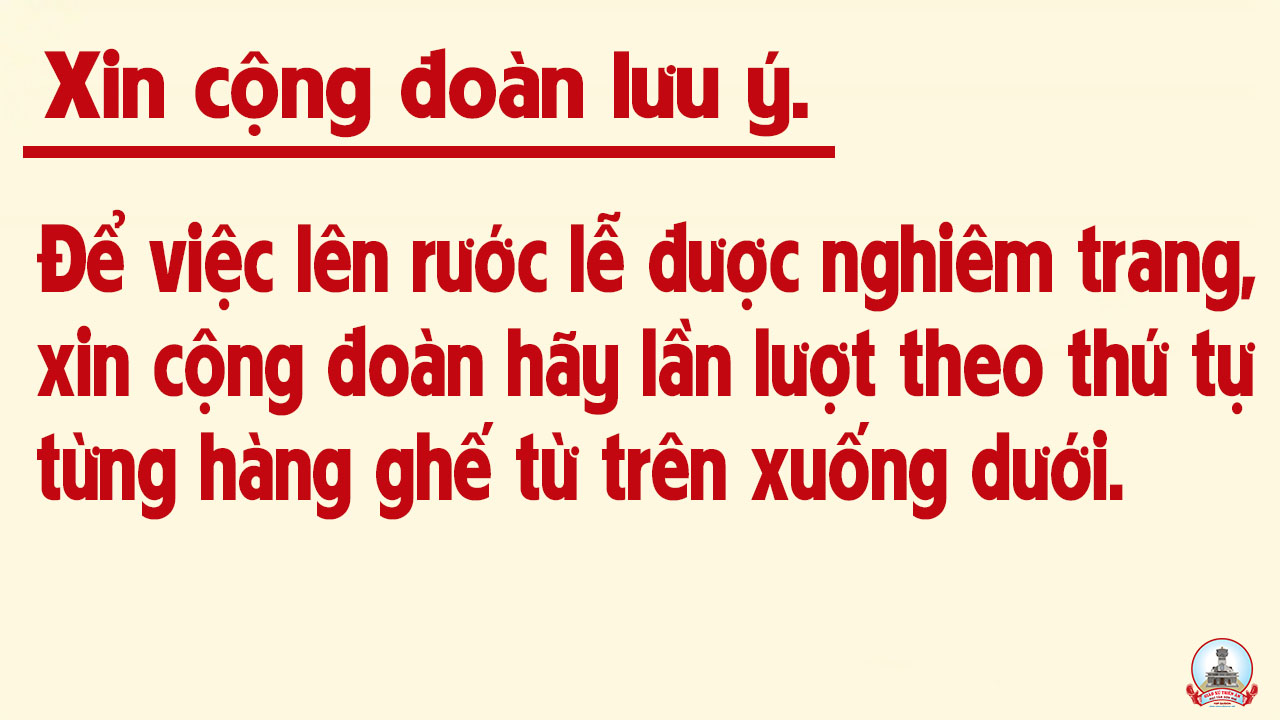 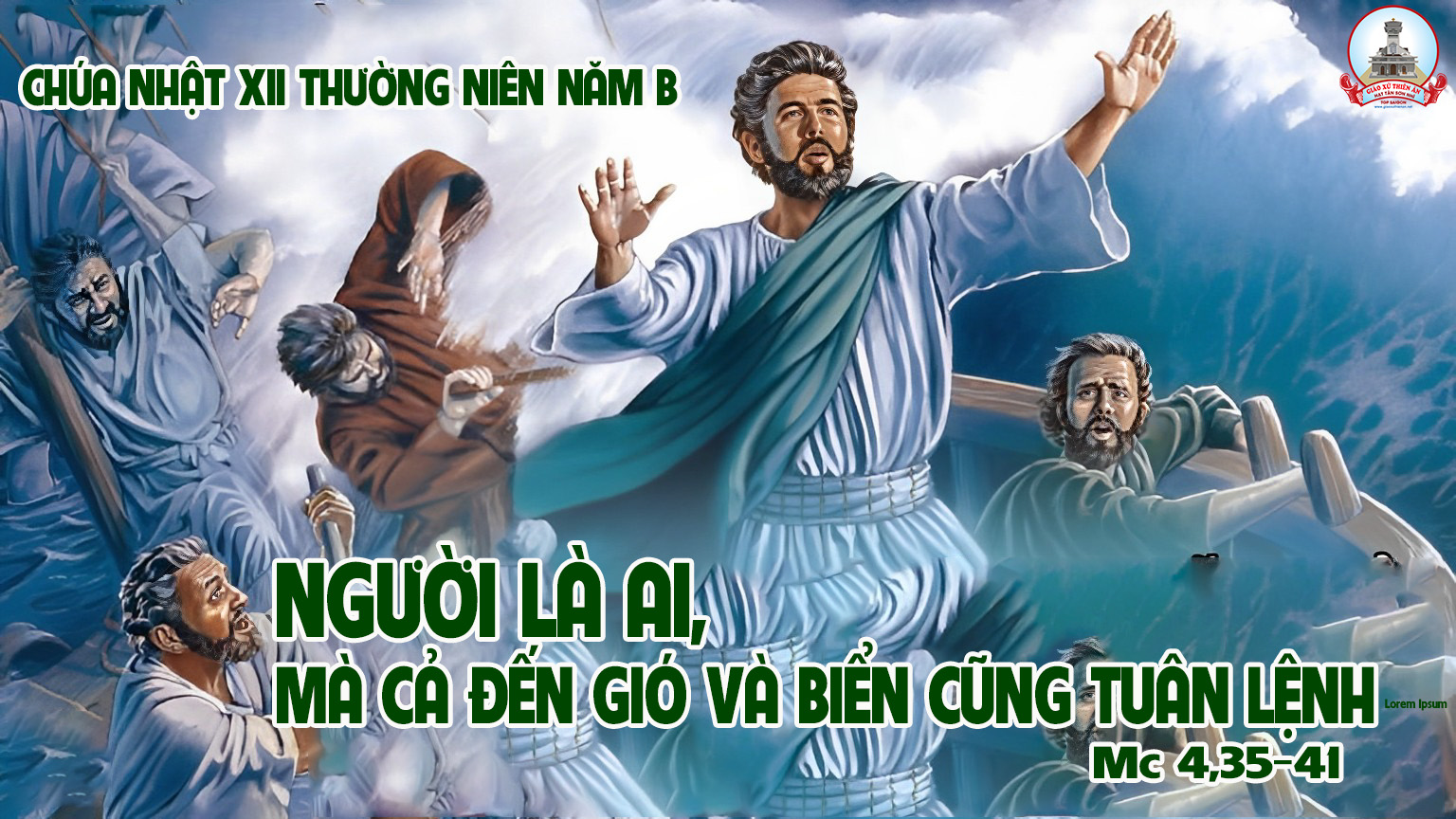 Ca Nguyện Hiệp Lễ: 
Lắng Nghe Lời Chúa
Lm. Nguyễn Duy
Tk1: Xin cho con biết lắng nghe Lời Ngài dạy con trong đêm tối. Xin cho con biết lắng nghe Lời Ngài dạy con lúc lẻ loi.
*** Xin cho con cất tiếng lên trả lời và vâng theo ý Chúa. Xin cho con biết thân thưa: 'Lạy Ngài, Ngài muốn con làm chi ?'
Đk:  Lời Ngài là sức sống của con. Lời Ngài là ánh sáng đời con. Lời Ngài là chứa chan hy vọng, là đường để con hằng dõi bước.
*** Lời Ngài đượm chất ngất niềm vui, trọn vẹn ngàn tiếng hát đầy vơi. Lời Ngài đổi mới cho cuộc đời. Lời Ngài hạnh phúc cho trần ai.
Tk2: Xin cho con biết lắng nghe Lời Ngài dạy con trong cuộc sống. Xin cho con biết lắng nghe Lời Ngài từng theo bước đời con.
*** Xin cho con biết sẵn sàng chờ đợi và vâng nghe theo Chúa. Xin cho con biết sẵn sàng thực lành Lời Chúa đã truyền ban.
Đk:  Lời Ngài là sức sống của con. Lời Ngài là ánh sáng đời con. Lời Ngài là chứa chan hy vọng, là đường để con hằng dõi bước.
*** Lời Ngài đượm chất ngất niềm vui, trọn vẹn ngàn tiếng hát đầy vơi. Lời Ngài đổi mới cho cuộc đời. Lời Ngài hạnh phúc cho trần ai.
Tk3: Xin cho con vững bước đi vào đời truyền rao cho Chân Lý. Xin cho con biết say mê cuộc đời làm nhân chứng tình yêu.
*** Cho môi con thắm nét cười, Lời Ngài được đem cho thế giới. Cho đôi tay sáng ơn trời, trọn vẹn hành lý cho ngày mai.
Đk:  Lời Ngài là sức sống của con. Lời Ngài là ánh sáng đời con. Lời Ngài là chứa chan hy vọng, là đường để con hằng dõi bước.
*** Lời Ngài đượm chất ngất niềm vui, trọn vẹn ngàn tiếng hát đầy vơi. Lời Ngài đổi mới cho cuộc đời. Lời Ngài hạnh phúc cho trần ai.
Tk4: Xin cho đến với Người bằng một tình yêu không giả dối. Xin cho con đến trong đời tìm lại nguồn hạnh phúc mà thôi.
*** Cho con khi đã lắng nghe Lời Ngài dạy con ôi cao quý. Xin cho con trái tim si ngàn đời tình mến không nhạt phai. Chúa đã truyền ban.
Đk:  Lời Ngài là sức sống của con. Lời Ngài là ánh sáng đời con. Lời Ngài là chứa chan hy vọng, là đường để con hằng dõi bước.
*** Lời Ngài đượm chất ngất niềm vui, trọn vẹn ngàn tiếng hát đầy vơi. Lời Ngài đổi mới cho cuộc đời. Lời Ngài hạnh phúc cho trần ai.
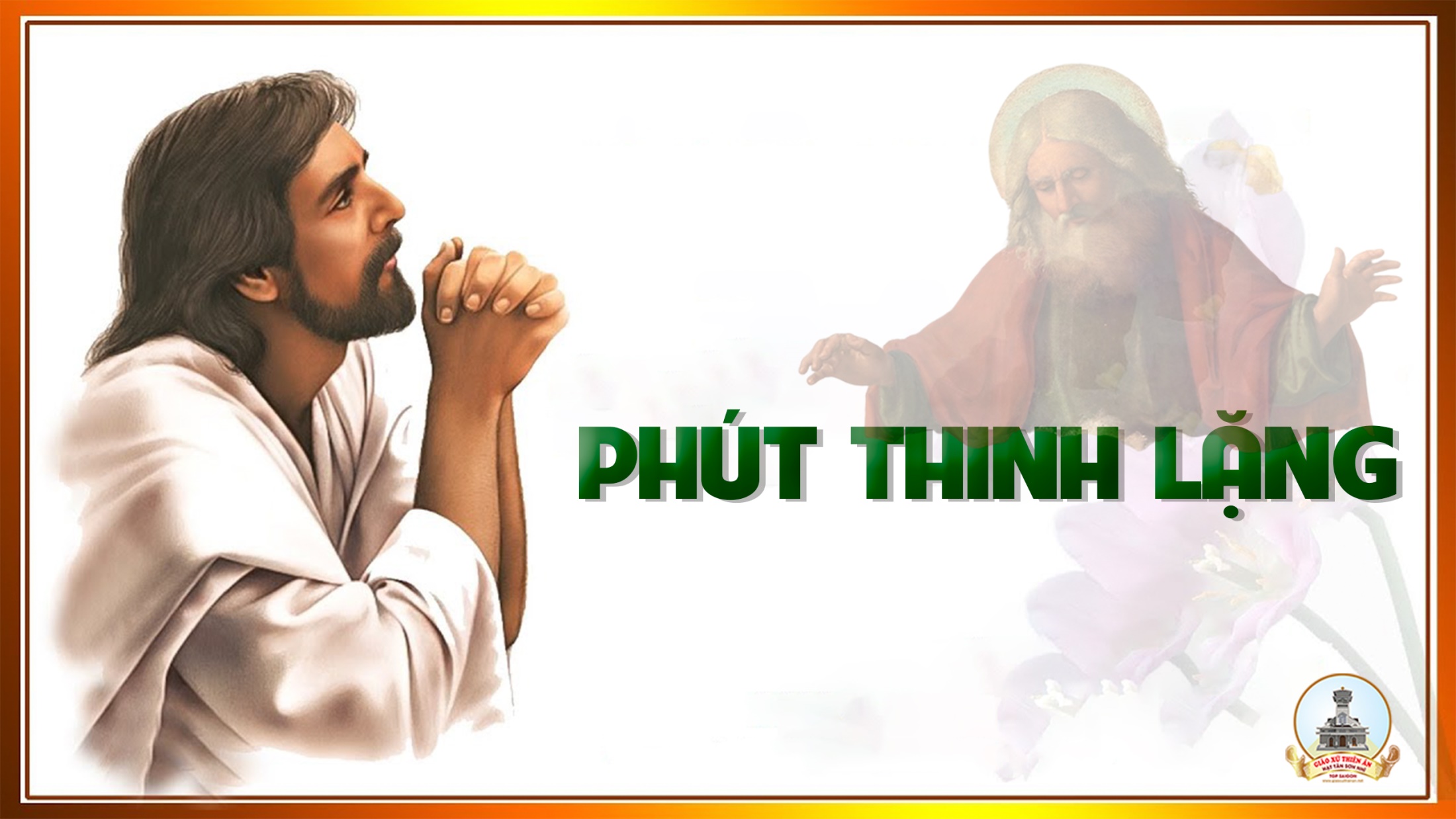 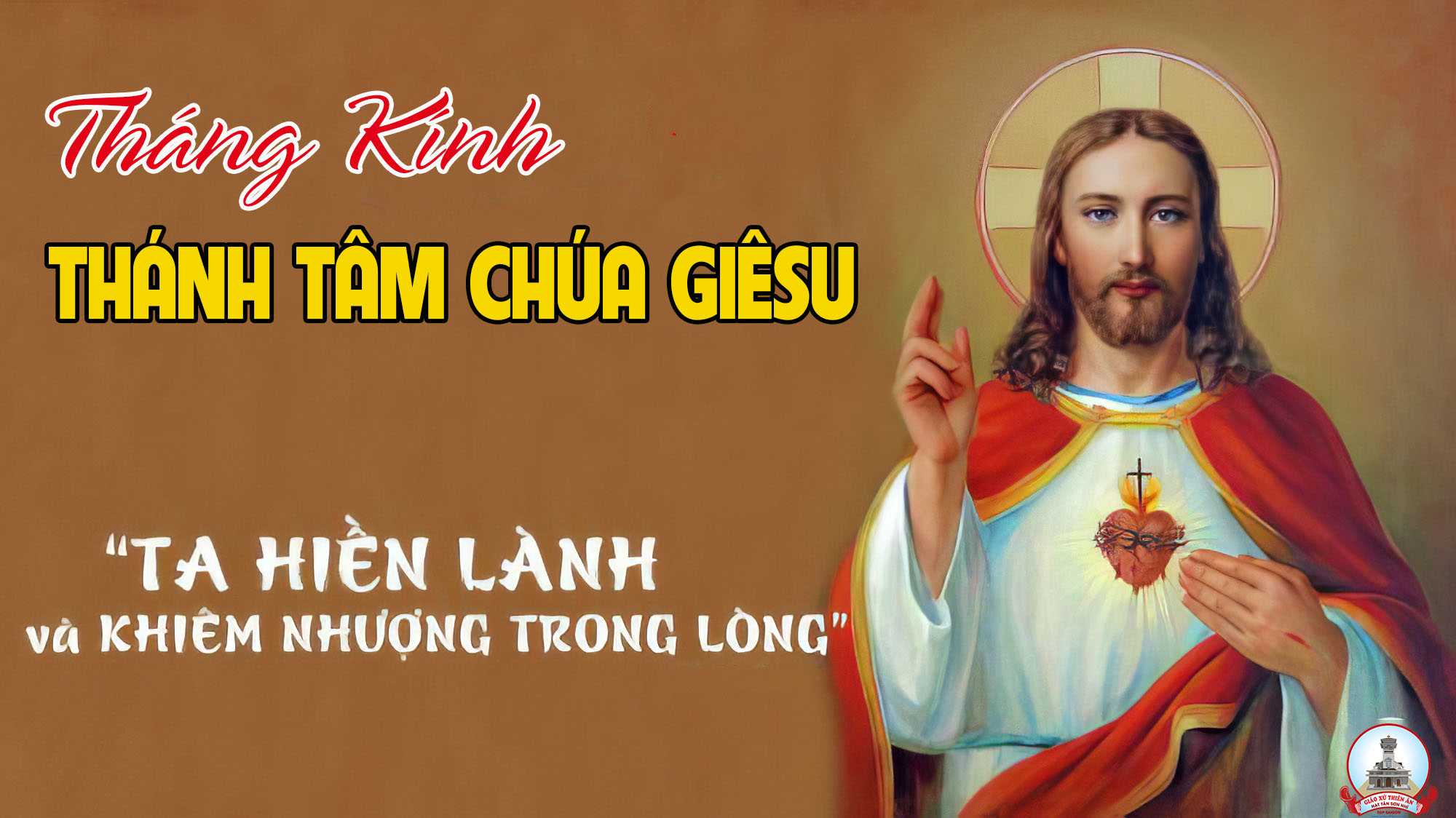 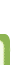 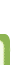 Ca Kết LễThánh Tâm Chúa GiêsuHuyền Linh
Tk: Thánh Tâm Chúa Giêsu, nguồn êm ái dịu dàng, xin hãy ban xuống lòng con tàn lửa say yêu một Chúa.
**: Thánh Tâm Chúa Giêsu, tràn lan niềm thương mến, xin thương những người đã trót cả lòng vấp phạm đến Thánh Tâm Ngài.
Tk: Thánh Tâm Chúa Giêsu, nguồn êm ái dịu dàng, xin hãy ban xuống lòng con tàn lửa say yêu một Chúa.
**: Thánh Tâm Chúa Giêsu, tràn lan niềm thương mến, xin thương những người đã trót cả lòng vấp phạm đến Thánh Tâm Ngài.
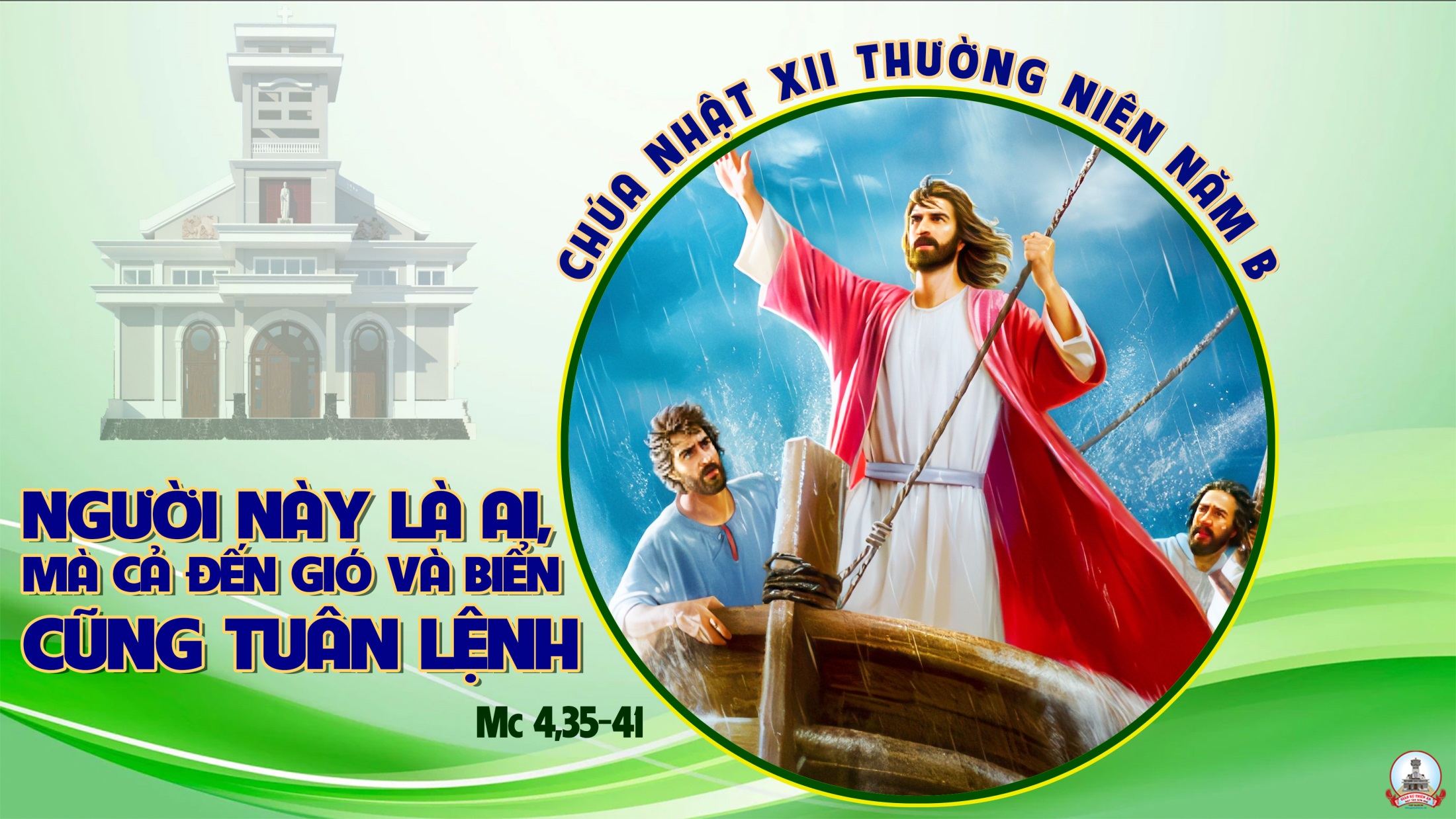